Boliga Marketingpakker
HØJE KLIKRATER
KUN MED BOLIGA
MÅLRETTET KØBERE
SoMe Katalog

Katalog med 11 boliger ad gangen – automatisk opdatering
Vises på Facebook og Instagram 
Boliga data kombineret med FB+IG data 
Boliga-afsender giver  uhørt høj klikrate
Boliga Front

Bolig på forsiden af boliga.dk 
Fremhævet grafisk annonce

Forskellige fremhævninger efter boligstatus (”Nyhed”, ”Prisfald” etc.)
DBA Exclusive

Op til 3 x flere visninger 
Bedre placeringer end øvrige boliger
Fremhævet tekst
Fremhævet grafisk annonce
+
Kan udvides med katalog efter boligtype og pris
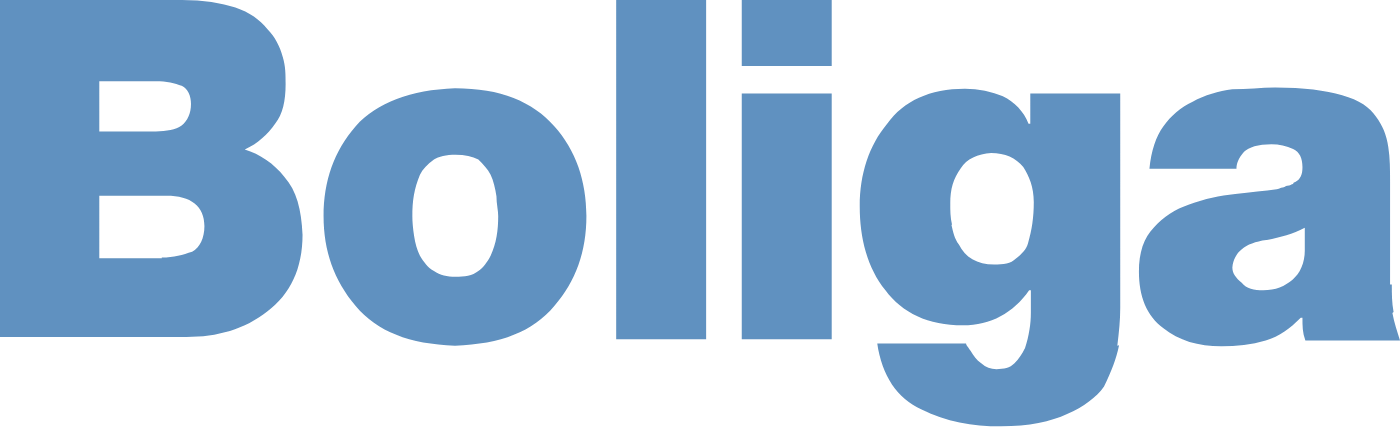 SoMe katalog (der ønskes der udgaver)
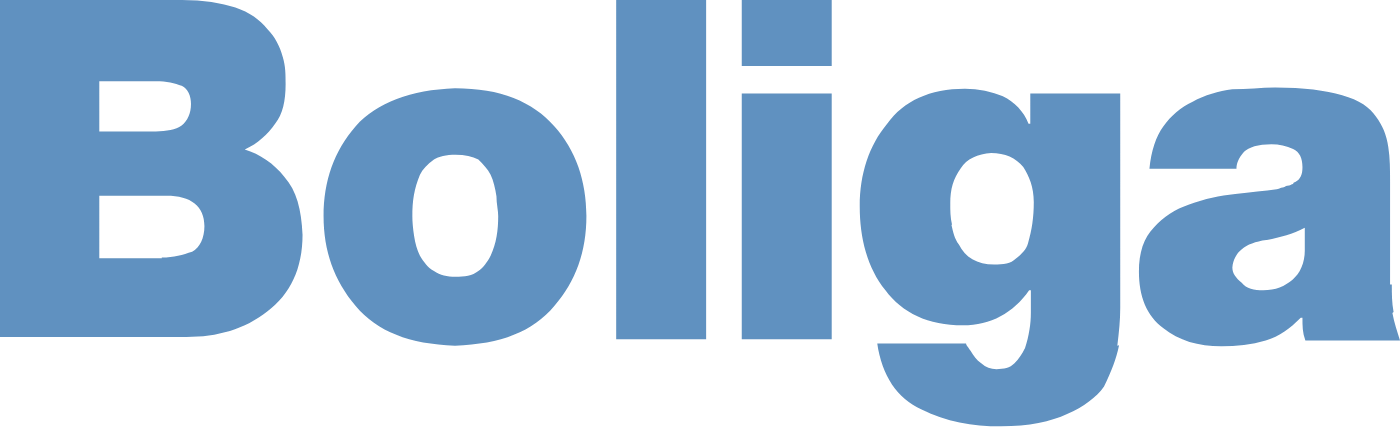 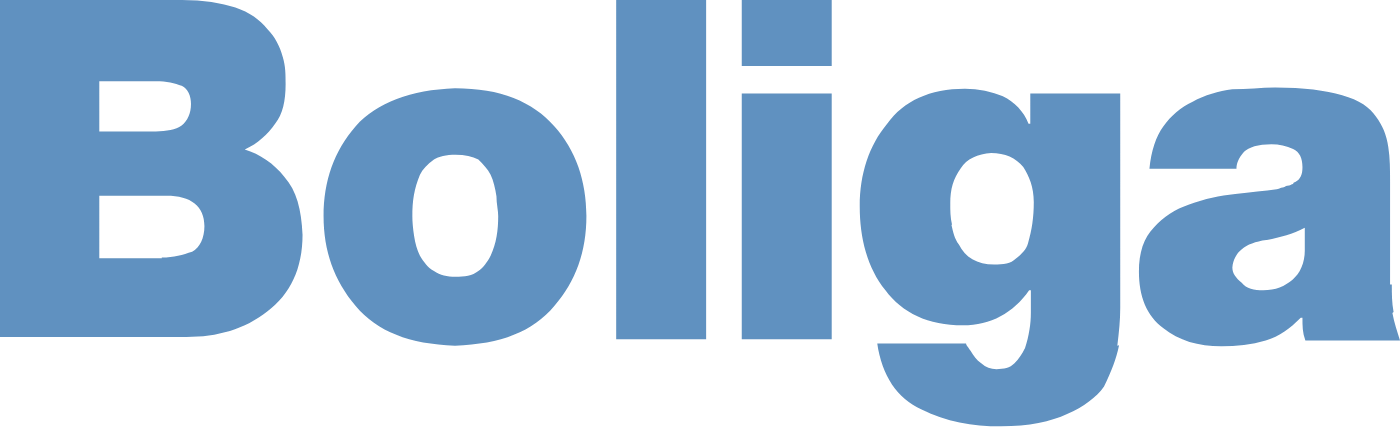 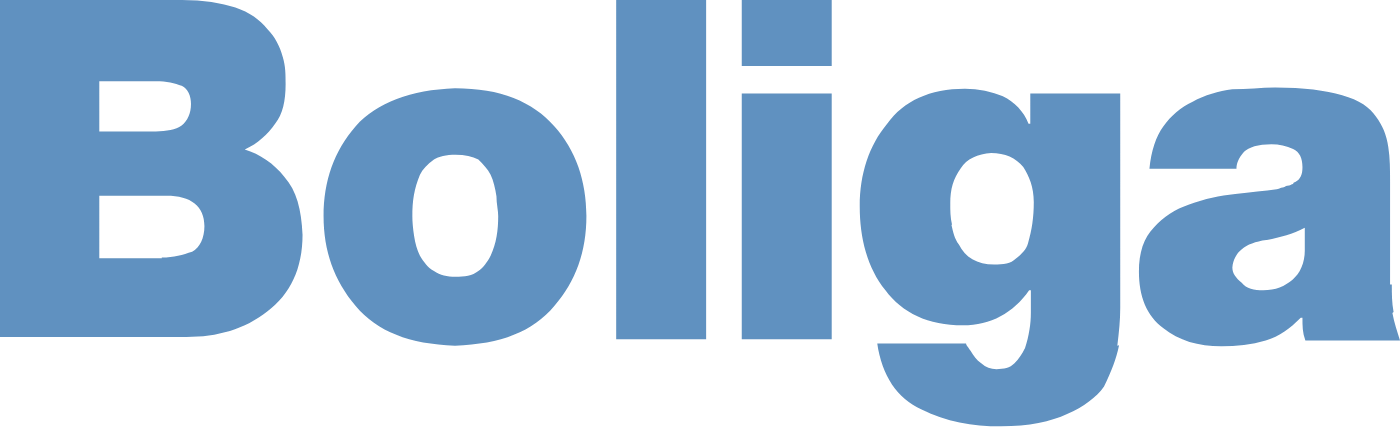 SALGS-BUDSKAB
SOMMERHUS
SOMMERHUS
BOLIGVILLA
BOLIGLEJLIGHED
SALGS-BUDSKAB
BOLIG
Eksempel på et kort i katalog kan indeholde salgsbudskab fra mægler:

”Skal din bolig vises for mange interesserede køber på denne plads? Kontakt os for en uforpligtende vurdering af din bolig?”

Billede og logo – noget fra Realmæglerne.
Katalog med samme boligtype:

Sommerhus
Katalog med forskellige boligtyper.
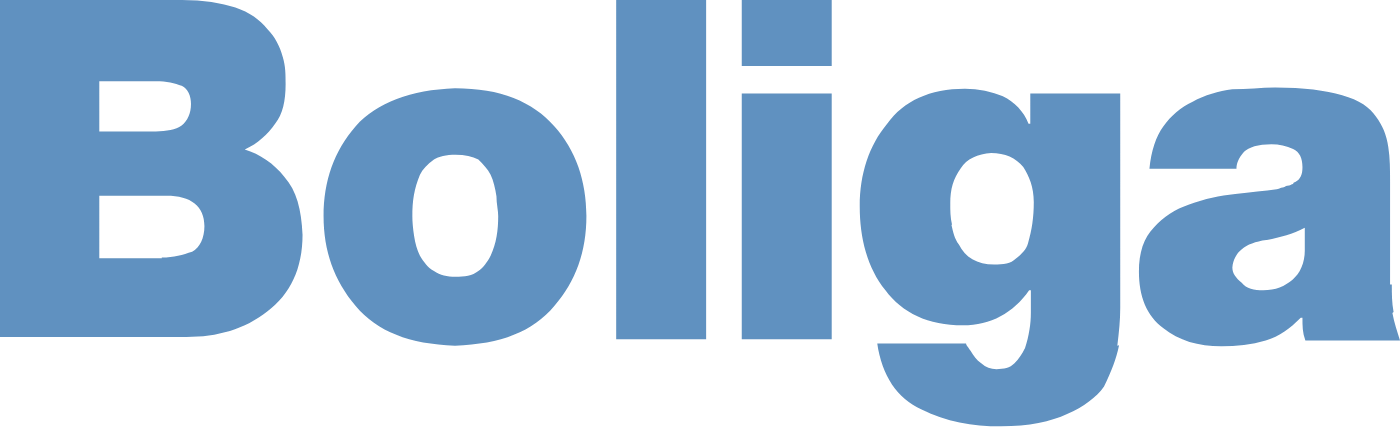 DBA: Fremhævet tekst og billede + flere visninger
Der ønskes eksempler indsat i desktop og mobil.
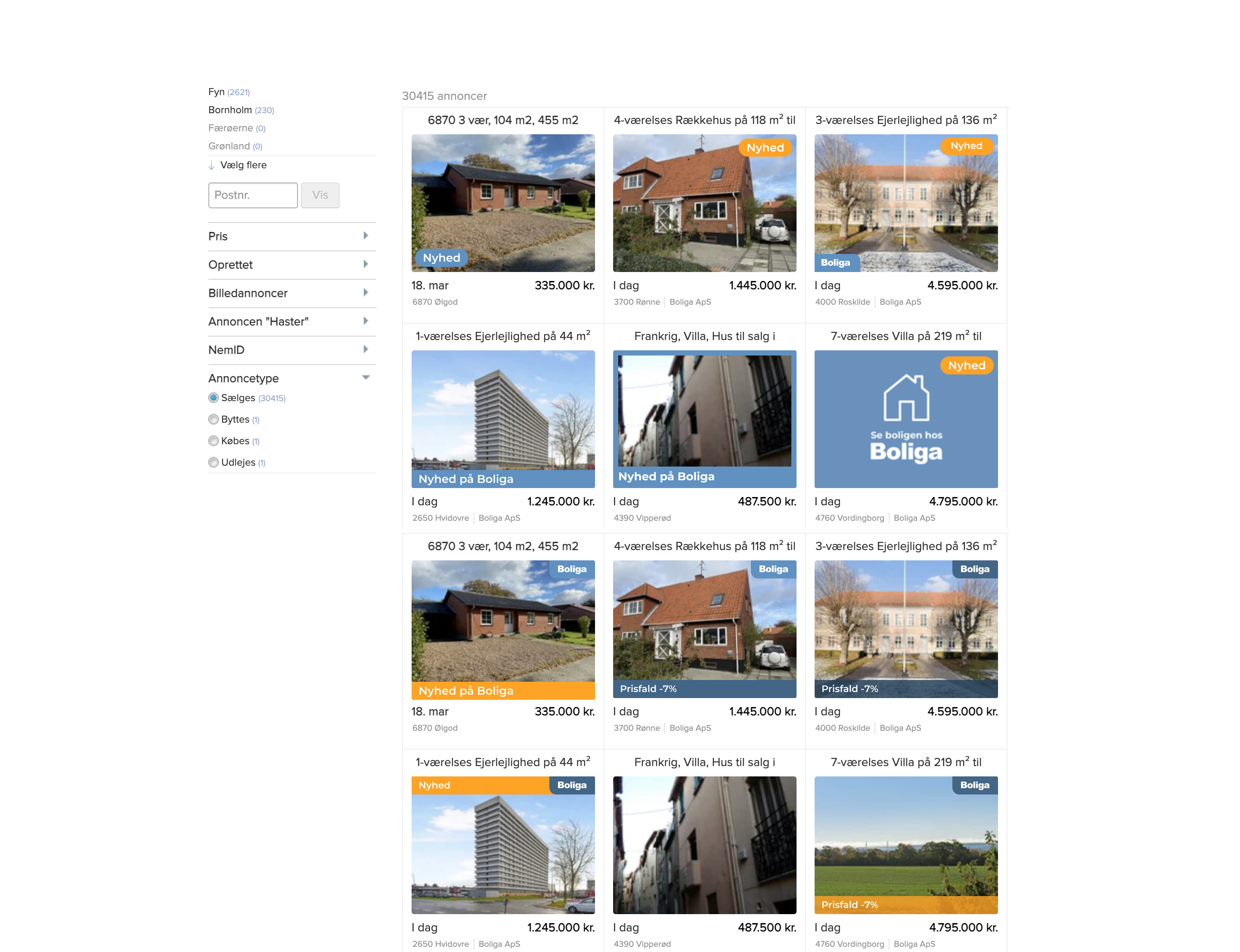 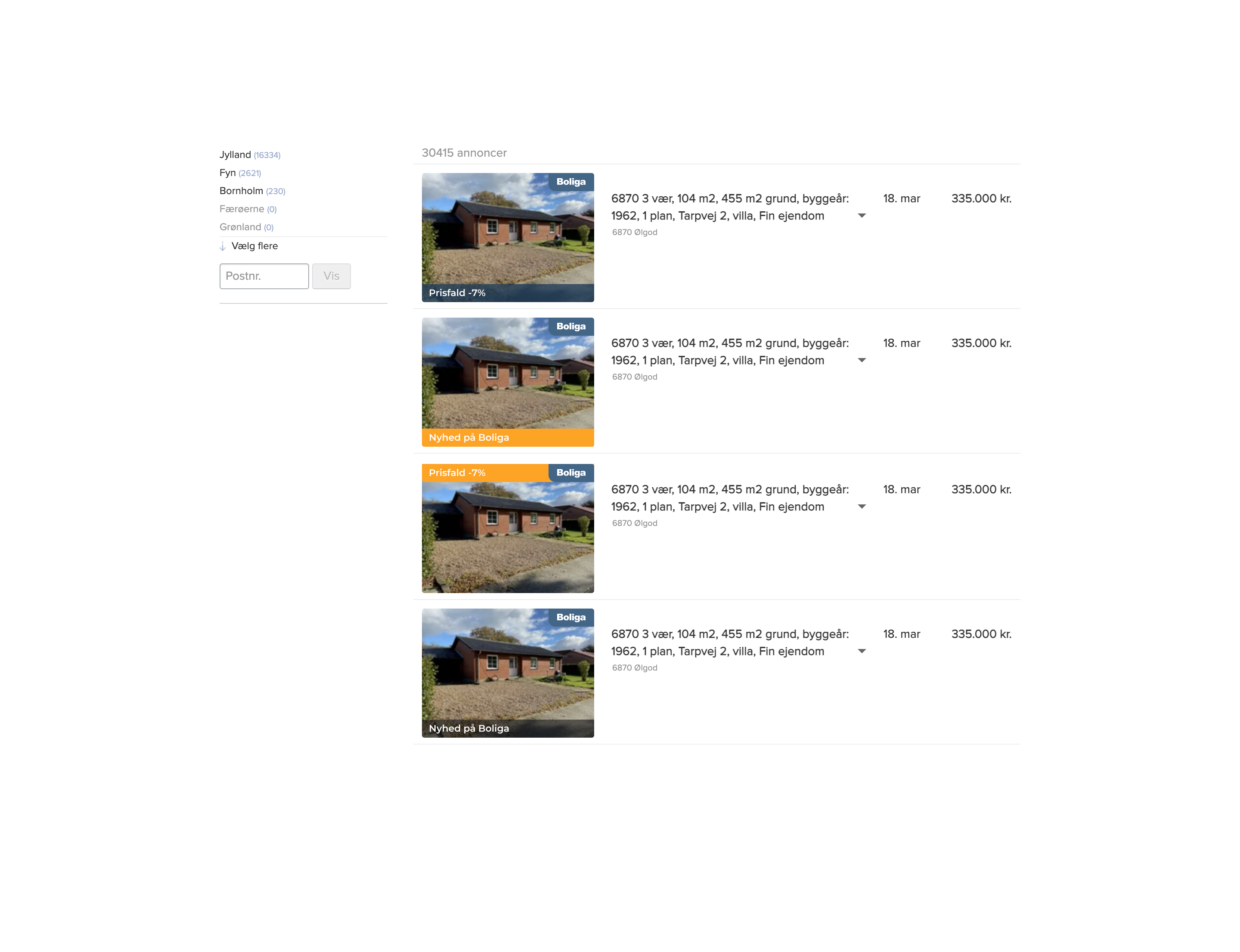 Listevisning
Bolig kategoriside
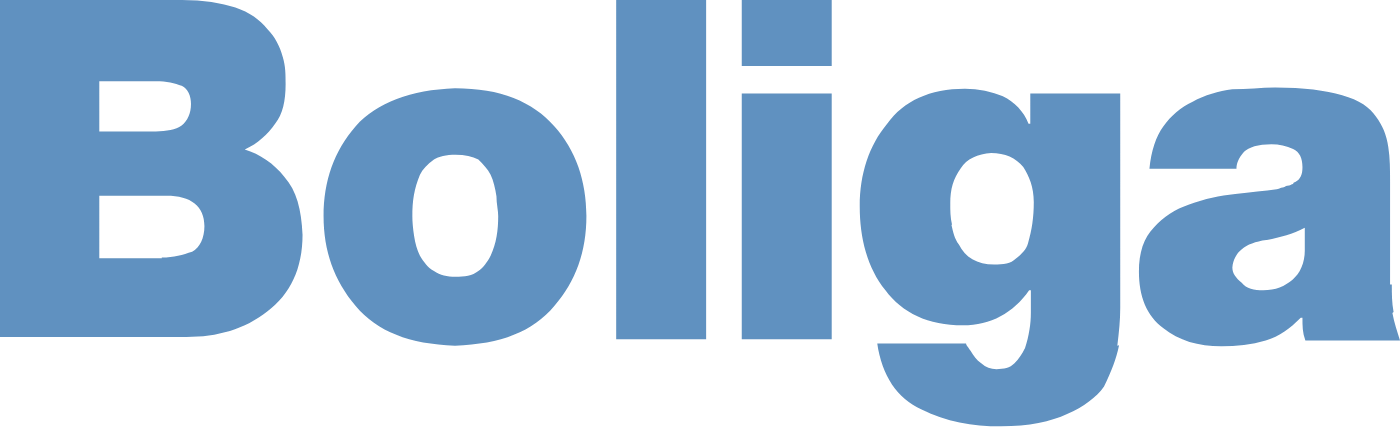 DBA boligvisningside
Der ønskes eksempler indsat i desktop og mobil.
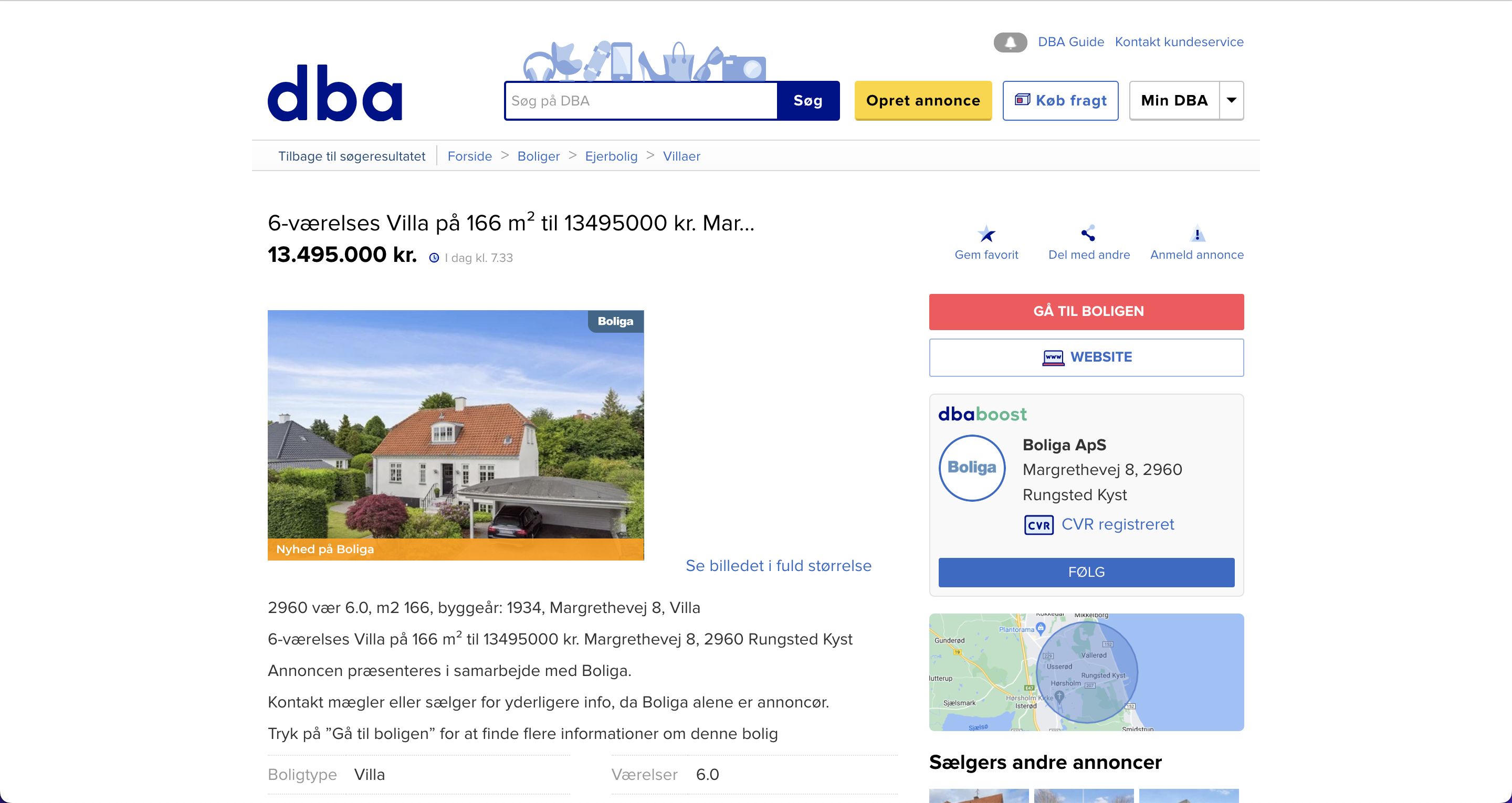 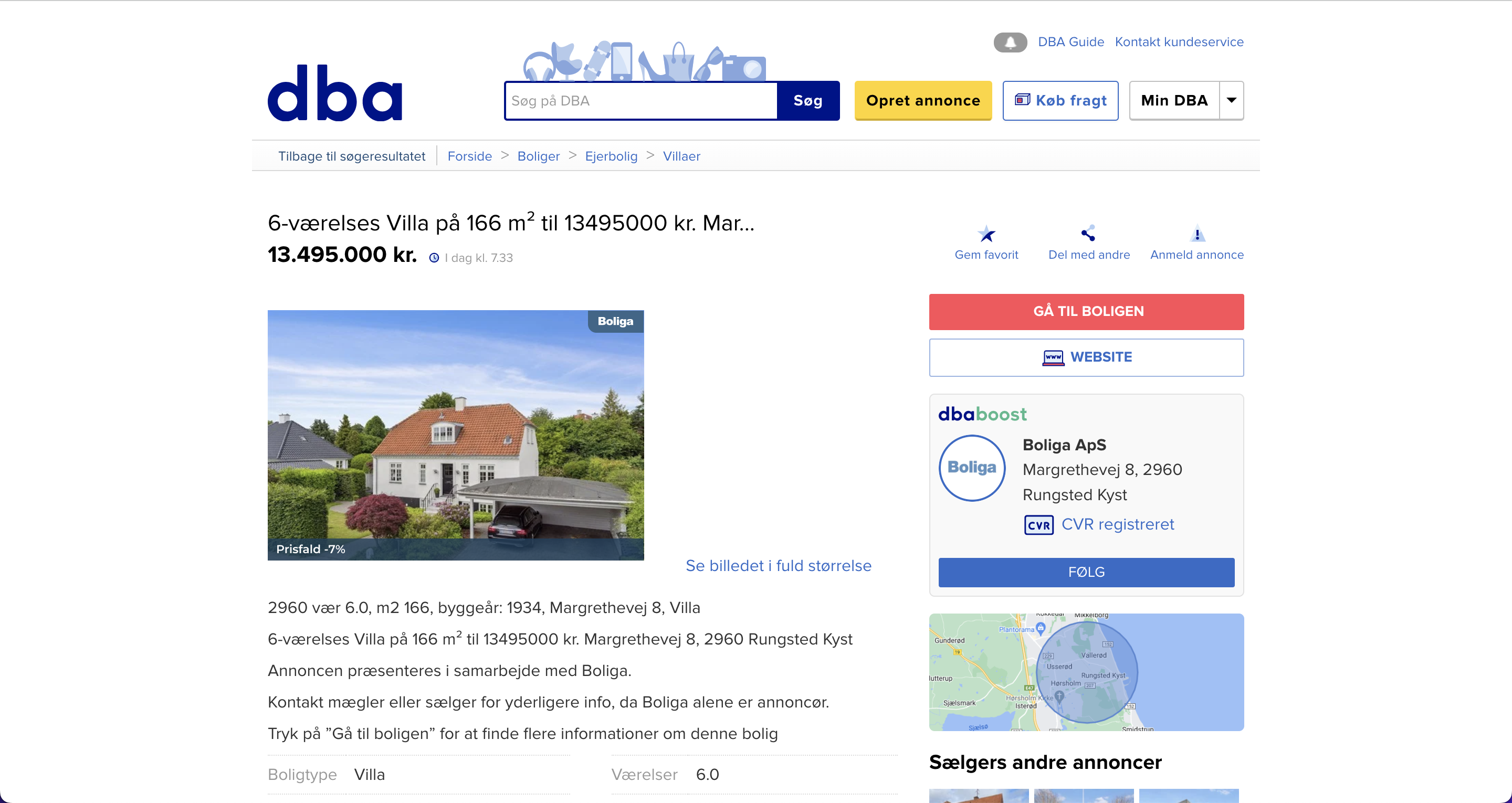 Fremhævet tekstbanner 
Boligvisningsside
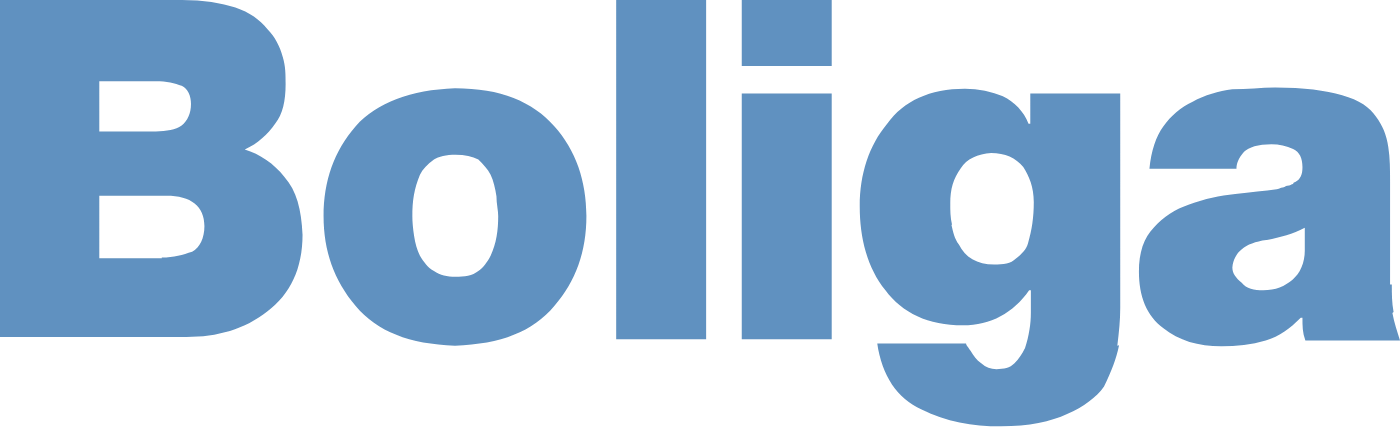 Boliga forside
Denne ønskes indsat på boliga.dk forsiden – desktop og mobil. 


Der ønskes eksempler indsat i desktop og mobil.
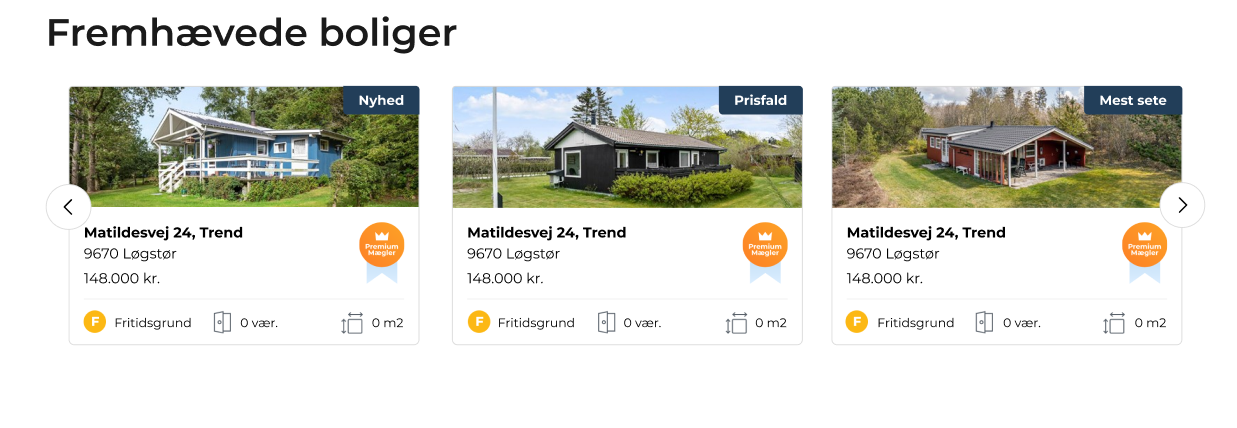 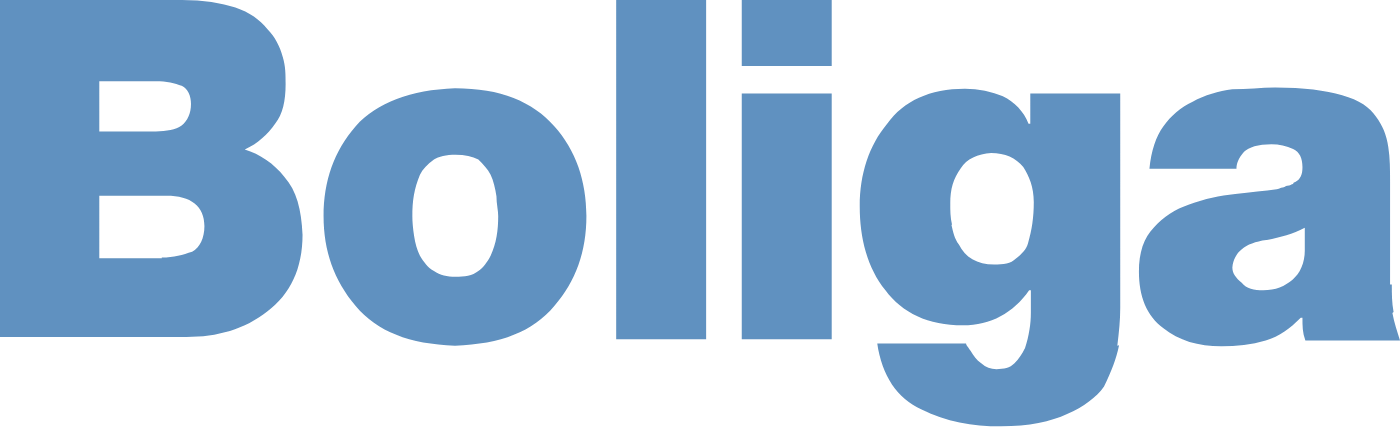